Online Learning
Common Core 3.0
Field Activities
Classroom Skill Building
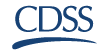 [Speaker Notes: Welcome the trainees to the training and introduce yourself.]
Managing Change Knowledge and Skills Reinforcement Lab200 Level Monitoring & Adapting BlockCalifornia Common CoreDecember 31, 2018
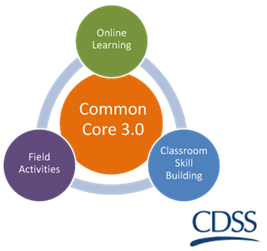 [Speaker Notes: Welcome the trainees to the training and introduce yourself.  
Discuss logistics related to the training site (parking, bathrooms, etc.).]
Overview of the Day
Welcome and Review of the Agenda	
Learning Objectives
Review of key concepts
Polk/Hernandez Vignette 
Teaming activities
Putting it all Together 
End of Block Evaluation
[Speaker Notes: Provide an overview of the agenda (on page 5 of trainee guide) and learning objectives (page 6) for the day. 

Give trainee’s two minutes to read the learning objectives on their own. After which, ask the group if there are any questions or comments regarding the learning objectives. 

Review any housekeeping items

Provide an orientation to all the materials that will be used throughout the day.]
Group Agreements
Be collaborative
Ask lots of questions – let us know what you think
Be open to trying new things
Be willing to make mistakes
Maintain confidentiality
Be responsible for your own learning
[Speaker Notes: Briefly go over the group agreements that have been shared in previous trainings.
Collaboration - We need partnership to have engagement and that works best if we trust each other and agree we are not here to blame or shame.  We are here because we share a common concern for the safety and well-being of children.  Remind them how this skill will be needed when working with families as they are the experts on their family. Social workers must be able to foster collaboration in order to complete a thorough assessment of the situation.  Families need to feel trust before they honestly examine themselves and be able to look at a problem and their part in it.
Ask lots of questions - Point out that the trainer can’t make the training relevant for each person because there are many people in the room with different experiences and different needs. Participants have to make it relevant for themselves by asking lots of questions and deciding how the experience might be helpful or not helpful to them.
Be Open to Trying New Things - As professional we feel more comfortable and competent sticking with what we know. We don’t always like it when new things come along. Sometimes it feels uncomfortable to try new things so we tend to back away from the new thing telling ourselves things like “she doesn’t know what she’s talking about…she has never worked in our community with the people we work with…”But to learn something new we have to do through the uncomfortable stage to get to the other side where it feels natural and comfortable. With this group agreement, they are agreeing to try new things even if they feel uncomfortable. 
Make Mistakes - As professionals we don’t like to make mistakes. And when we make mistakes we feel discouraged and beat ourselves up.  But, if we are going to learn new things, we have to make mistakes. Even more important than the willingness to make mistakes is the willingness to admit we are wrong even when we don’t want to be.  Growth requires that we are open to changing our minds based on new information received.  We must also be willing to put our own ideas aside to fully hear the views of others.
Confidentiality - This is just a reminder that information about families or other trainees shared in the training room should be kept confidential.
Be responsible for your own learning – As adult learners we realize you come with knowledge, skills and experience. The intention of this curriculum is that you will have an opportunity to share this via large and small group discussions. Please come prepared to training having taken any prerequisite eLearning or classroom trainings. Set aside this day for your learning, please do not bring work into the classroom, this is distracting to other participants as well as to the trainer/facilitator. This includes being on time, sharing the floor, cell phones off…]
Phases of Case Planning
Adapted from Florida’s Center for Child Welfare_OAP_PPT_ Retrieved April, 2016 
http://centerforchildwelfare.fmhi.usf.edu/preservice/FLTrainingCurr.shtml
[Speaker Notes: Trainee guide pages 8-15 contain phases of case planning.

Briefly review phases of case planning; consider how it may be helpful to break down the phases of case planning into smaller steps to facilitate understanding of the process for families and their support networks.

Remind trainees that this information was covered in the 200 level Case Planning and Service Delivery class and is also applicable to Monitoring and Adapting the case plan. These phases of case planning are important throughout the life of a child welfare case. 

Emphasize that while there are compliance mandates around case planning, the goal is to help the family make sense of what is happening, to sort things out and come to a common understanding of what everyone needs to do to make the child/family safer. 

Ask for some volunteers to explain how we can do our part to move the "case plan" forward? In other words, what approaches can we use to remove barriers to a family's progress?

Some answers to look for and insert if necessary: engagement and trust; use of self; cultural humility; awareness of bias.]
Best Practices in Child Welfare
Best practice approaches for working with children, youth and families in Child Welfare:
Trauma Informed Practice
Strengths Based Practice, solution-focused approach
Appreciative Inquiry
Cultural Humility
Teaming
Use of SDM; California Child Welfare Core Practice Model
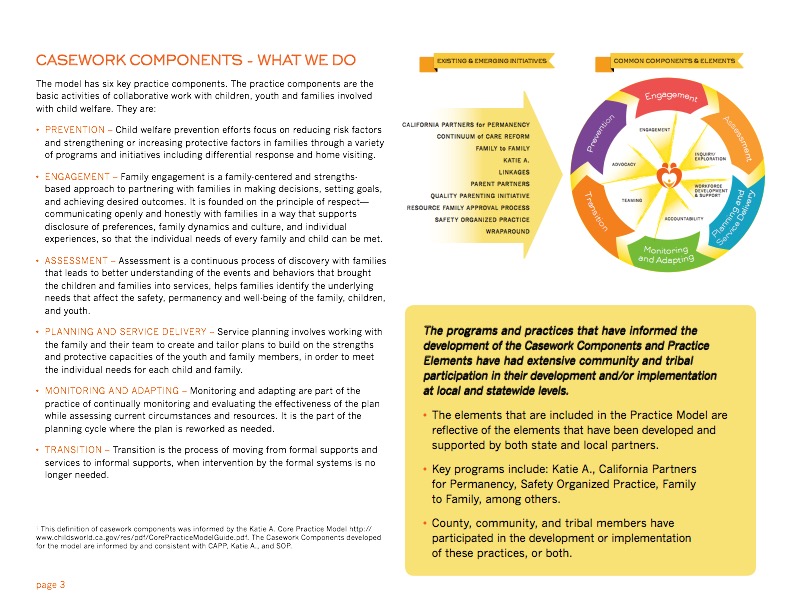 [Speaker Notes: Transition to the best practices slide by explaining that the key to effective assessment is engagement. These practice approaches have been found to be vital to engaging with families in a respectful and ethical way.
Research shows that social work assessments are seventy percent more accurate when workers build relationships with families. 
 
Remind participants that the following best practice approaches have been found to be vital to engaging with families in a respectful and ethical way and briefly review each best practice. 
Trauma informed practice 
A strengths-based approach, solution focused approach
Appreciative inquiry 
Cultural humility 
Remind trainees of the Multicultural Guidelines for Communicating Across Differences (available on page 16 of the trainee guide for review).
Teaming 
Use of SDM and the California Child Welfare Core Practice Model Behaviors (these behaviors are covered extensively throughout Core 3.0 classes and will be briefly reviewed in this class)
 
The full definitions of these best practices can be found on page 12 of the Trainee Guide
 
We will be discussing these best practices in the next activity (move to activity)]
Table Talk and Report Out
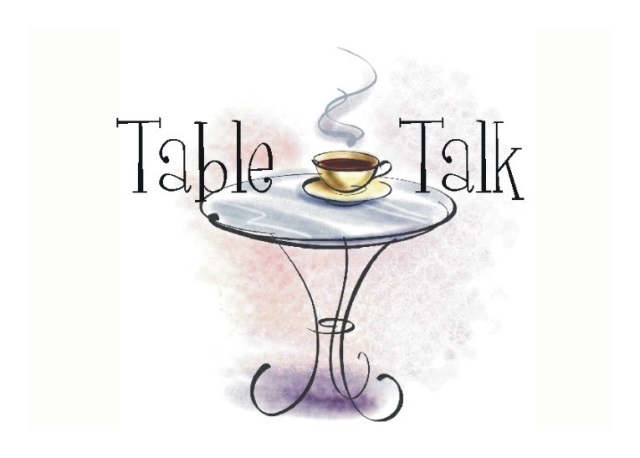 AT YOUR TABLES
Discuss your case planning phase
What are specific behaviors/actions/activities a social worker could do to accomplish this phase of case planning:
Chart your answers on the flip chart paper 
Report out – share a favorite!
[Speaker Notes: Assign one of the following four phases of case planning to each table group (divide class into four groups):
 
Assess the child and family (page 8 in Trainee guide)
Case planning and service delivery (page 11 in Trainee guide)
Supporting children and families / Best practices in child welfare (pages 12-14 in Trainee guide)
For the Cultural Humility group, be sure to call out the Multicultural Guidelines (page 16 of the trainee guide).
Preparing for Judicial Review (page 14 in Trainee guide)
 
Instruct the groups to review and discuss their assigned case planning phase in the trainee guide and to answer as a group the question featured on the slide:
What are the specific behaviors/actions/activities a social worker could do to accomplish this case planning phase during their ongoing work with families?
 
As per the slide instructions, ask participants to chart their group answers on flip chart paper and select someone in their group to report out.
 
Give trainees 15 minutes to finish this task.
 
Once 15 minutes have passed, ask each group to share their favorite social worker behavior/action/activity that they came up with to support the case planning phase they were assigned to. 
 
Allow 15 minutes for the report out.
 
Have the groups post their flip chart papers to the walls for future reference.
 
Activity Debrief (10 minutes): Trainer should have the trainee guide pages 8 – 17 available to assist with debrief of activity. Make sure to cover the main points outlined in the trainee guide for each phase of case planning, including:
 
Brief review of SDM:
Highlight the importance of the SDM assessment tools and conducting a balanced assessment in measuring progress toward child safety and well-being.
How does SDM assist us with making decisions?
How does SDM help us address bias?
How does SDM help us provide consistency in practice?  
Remind trainees that SDM is only a tool…it does not make a final decisions; workers make decisions using their clinical judgements with SDM as a support
 
Have trainees turn to page 17 in their Trainee Guide “California Child Welfare Core Practice Model Practice Behaviors”
Invite participants from the groups to connect some of their previous answers/responses to one or more of the practice behaviors. Use the charted responses to make connections if the classroom discussion does not.]
Ongoing Assessment Questions
Adapted from Florida’s Center for Child Welfare_OAP_PPT_ Retrieved April, 2016 
http://centerforchildwelfare.fmhi.usf.edu/preservice/FLTrainingCurr.shtml
[Speaker Notes: Briefly summarize this activity by reviewing the layered tasks associated with case planning/ case management and the importance of ongoing assessment, engagement and collaboration in the process of moving a family toward reunification.
 
Briefly review the assessment questions on the slide. Ask participants why it is important to conduct an ongoing balanced assessment of the family. Ideally, participant's answers will drive the discussion toward several of the key takeaways of this topic. 
 
As necessary, be sure to touch on the following key points regarding ongoing assessment:
Assessment occurs throughout the life of a case; it begins from the moment a call is received by the child welfare system and continues until the case is closed. 

An ongoing assessment of safety vs. risk is an important part of working with families. Safety is focused on the immediate absence of harm and danger for a child and risk focuses on the family patterns and probability that abuse or neglect may occur in the future.  

Workers should be open to the idea that earlier assessments may have been incorrect or incomplete and be willing to make the necessary changes to case planning based on new information learned from their current assessment. 

Effective case planning is individualized, strength-based, comprehensive and flexible. 

The focus of ongoing assessment should be on family strengths and positive engagement to see what they are doing right – looking for the behavioral change that increases safety. 
Ask participants for examples of behavioral changes that indicate safety has replaced danger/risk?
 
What happens when our assessment of the child's safety, family’s needs change over the course of our involvement with them? 
The case plan needs to change in response. 
 
Ask participants what tools do people in your agency use to engage children in assessment and safety planning? 
Ask participants who is usually listed on a case plan? Are they all the people the child defines as their family? 
Ask participants how we leverage family strengths to advocate for a child's safety and wellbeing as they define it?
Ask participants what else is important to case planning work WITH families?  
 
Remind participants that the Minimum Sufficient Level of Care (MSLC) is a standard for assessing safety and change and assists social workers in systematically considering what the standard was for removal and what the expectations are for return of the child. Emphasize that conducting an accurate assessment of children and families in child protection is perhaps the most critical piece of a social worker’s job.]
Teaming In Child Welfare
What types of teaming do you see in your agency or in your social work practice?

All Social Workers are meeting facilitators
Informal meetings 
Monthly visits / check-ins with parents, caregivers, service providers and support networks
Home visits / Office visits / Supervised visits
Formal meetings
Case consultation with supervisor and / or unit meetings
Family Team Meetings (FTMs)
Child & Family Team Meetings (CFTs)
Multidisciplinary teams
Independent Living Program meetings
Court hearings
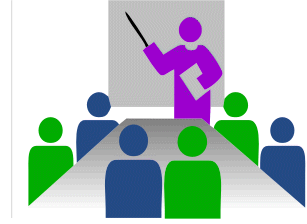 [Speaker Notes: Briefly review the best practice of teaming.

Remind participants that they can find a definition of teaming on page 9 of the trainee guide.

Ask participants to share how their agency uses teaming in their own social work practice. Connect their answers to their own roles as facilitators. 

Emphasize that social workers are facilitators for all types of meetings, both formal and informal, within the context of their jobs. Facilitation skills are important to develop and are transferrable to all areas of work with families and in the community.]
GROUP DISCUSSION
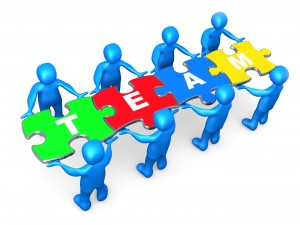 How do you know when teaming with a family has been successful?
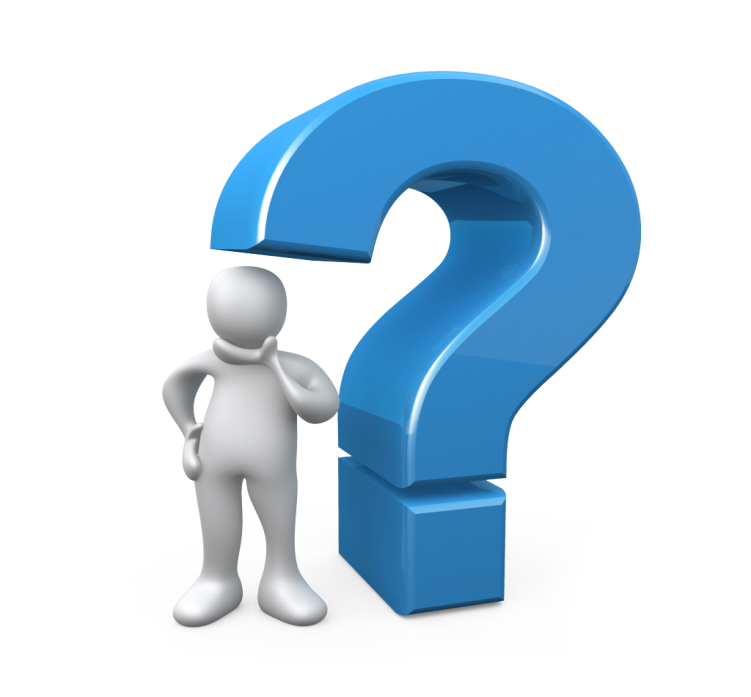 [Speaker Notes: Ask the larger classroom the question on the slide: How do you know when teaming with a family has been successful?

The goal is for this question to surface the benefits of teaming organically, but the key takeaways are listed below as a reference: 
Teaming provides a structured process to gather and organize information to move toward joint understanding and agreement between the family, organization, and within the organization itself.  

Teaming can be used with the family to guide a conversation, develop goals and can be used in supervision or case consultation.

Relationships are the most significant factor in promoting child safety, permanency, and well-being.

The words we use matter— building a series of shared agreements over time to reach larger goal requires that we share some common language.

The more that information is effectively organized among all the key people involved, the more likely it is that effective decisions can be made.]
Polk / Hernandez Activities
Overview of activities for today:
Assessment Strategies 
SDM Family Strengths and Needs Assessment and Ecomap
Helpful questions to use
Preparing the family
Gathering Information / Preparing for case consultation
Case consultation activity
Preparing for the Family Team Meeting
Family Team Meeting activity
Debrief
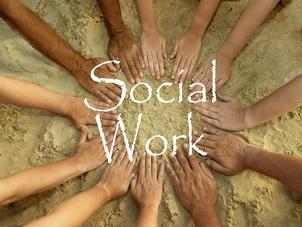 [Speaker Notes: Give a brief overview of the upcoming activities for the remainder of the day based on the Polk / Hernandez family vignette. These activities include: 
	An overview of assessment strategies
	Helpful questions to use with families
	Preparing the family for teaming activities
	Gathering Information / Preparing for case consultation
	Case Consultation Practice
	Preparing for the Family Team Meeting
	Family Team Meeting activity
	Debrief

Inform participants that the information we gain and record for each activity will all be used to inform follow up activities, culminating in a simulated teaming activity, so it's important we are gathering and sharing good information that is transferable to future work in monitoring and adapting the case plan.

Briefly review that teaming activities including family team meetings should utilize collaborative practices, a trauma-informed practice approach, cultural humility, SDM and solution focused questions to engage families (children and parents) in good working relationships, critical thinking and enhanced safety. These practice approaches have been found to be vital to engaging with families in a respectful and ethical way.]
Polk/Hernandez Family
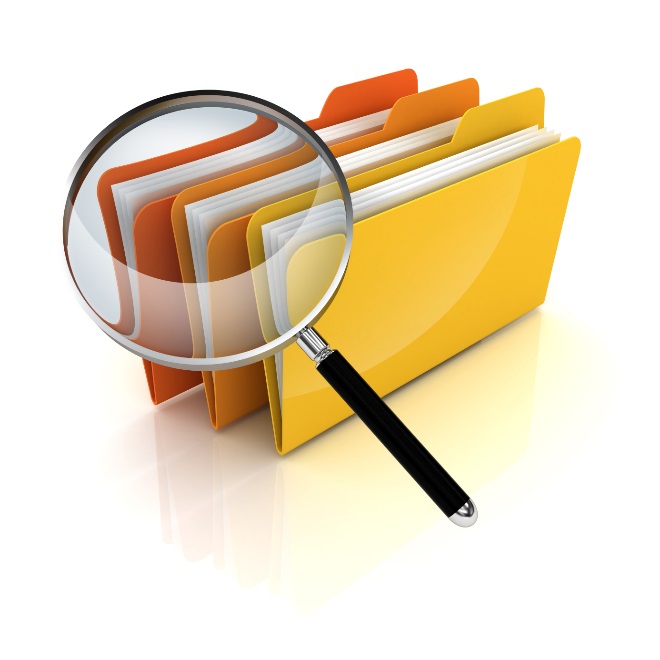 [Speaker Notes: Introduce the Polk/Hernandez Family. Explain the rest of the work of the day will focused on this family. Please note that the Polk/Hernandez family vignette is also used in the 200 level Assessment block and 200 level Case Planning & Service Delivery class, so they may remember some of the details of the family. 
 
 Briefly present/re-introduce the family:
Gloria Hernandez – age 33 – Mother, Hispanic
William Polk – age 35 – Father, African American
Samantha Polk – age 15 – Daughter, African American/Hispanic
William Polk, Jr. – age 8 – Son, African American/Hispanic
Amalia Polk – age 2 – Daughter, African American/Hispanic
 
Notify trainees that they have about 10 minutes to read the supplemental handout: Polk/Hernandez vignette (both the history up to this point AND the updated information on the family at the current point in time, available on pages 18-24 in Trainee guide).]
Review of Polk / Hernandez Family
What’s working well?
Key issues
Current and historical trauma
Current worries 
What are next steps for the family?
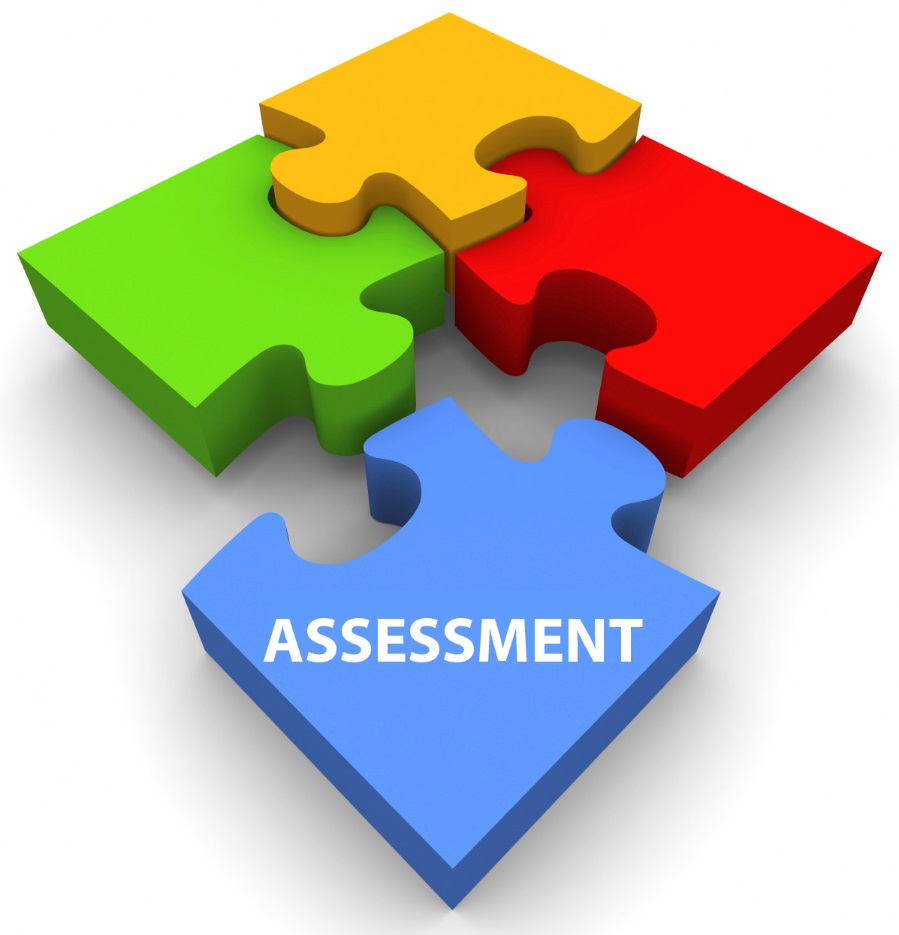 [Speaker Notes: Once trainees are done reading the Polk/Hernandez vignette, facilitate a brief discussion about the history of the family up until now:
Ask trainees:
What’s working well?
Trainer prompts: 
Family support
Community support for children
Relative placement of children who can provide permanency (Aunt Leann)
School stability
Children maintain contact with parents despite FR services being terminated

What are the key issues of the family at this current time?
Trainer prompts:
Children re-detained due to continued safety issues in the home
Family Reunification Services are being terminated 
Permanency plan needs to be developed
Minimizing trauma to children; continuing family, school and community connections

Current and historical trauma?
Trainer prompts:
Historical trauma from prior removals to children and family
Current trauma of re-detention
Current worries?
Trainer prompts:
Ensuring that Aunt Leann can provide permanency
Ensuring a visitation plan can be developed with the parents that will ensure safety, permanency and well-being and minimize trauma 
Ensuring the children’s needs are met with their updated case plan 
Ensuring the updated visitation plan is trauma informed, taking into account the impact of separation on the children

What are next steps for the family? 
Trainer prompts:
Be transparent with the family in a respectful way
Review the SDM Reunification Reassessment with the parents so they understand how the agency’s decision was supported by an evidence based assessment tool
Updated SDM Family Strengths and Needs assessment with children to identify their updated priority strengths and needs to prepare for the development of their updated case plans
Reassess the ecomap and support network to ensure ongoing support of children
Case consultation with supervisor to prepare for FTM
Prepare the family for another Family Team Meeting to discuss next steps (Permanency plan and updated case plan for children; visitation plan for maintaining connections for children)
Support the parents and children and ensure they have support around the stages of grief and loss / trauma due to re-removal]
Impact of Separation
Termination of Family Reunification Services
All children are initially traumatized by separation from their parents 
The PRIMARY purpose of visits is to meet the child’s needs. Always use the child’s needs to determine your plan.

Briefly review the “Impact of separation and trauma chart”
Toddler (Amalia, age 2)
Grade school age (Willy, age 8)
Adolescent (Samantha, age 15)

How will this help you assess the needs of their children as you develop an updated visitation plan?
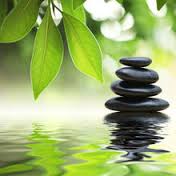 [Speaker Notes: Inform trainees that now that they have had a chance to review the historical and current information for the Polk/Hernandez family, let’s briefly review and consider the potential impact of separation on the children in the family.
 
Instruct trainees to pull out the supplemental handout: “Impact of Separation and Trauma chart.” Trainees may remember using this chart in other Core classes. 
 
Remind trainees that:
All children are initially traumatized by separation from their parents 
When developing an updated visitation plan for the children, the PRIMARY purpose of these visits is to meet the child’s needs. Always use the child’s needs to determine your plan (not the adult's). 
It is essential to assess the needs of the children and develop a plan that is trauma informed and will help them maintain important family and community connections while also maintaining their safety and well-being. 
 
Have trainees briefly review the “Impact of separation and trauma chart” for each child’s age group:
Toddler (Amalia, age 2)
Grade school age (Willy, age 8)
Adolescent (Samantha, age 15)
 
Brief table talk (5 minutes): Have trainees discuss at their tables:
How will this help you assess the needs of their children as you develop an updated visitation plan?
 
Debrief table talk: Ask table groups to report out]
Solution Focused Questions
As a table group, review the two types of Solution Focused Questions assigned to your table
Develop two Solution Focused Questions you could use with Samantha (age 15) or Willy (age 8) to assess their ongoing needs based on their recent re-detention
Chart your questions on flip chart paper

Report out to group:
What type of Solution Focused Question you were assigned
How that type of question is helpful
Your examples
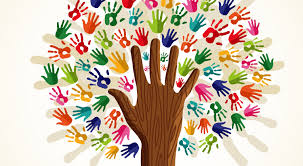 [Speaker Notes: Next, instruct trainees to turn to page 23 of the trainee guide.

Ask trainees….are you familiar with some of these types of questions?

Why do you think it is helpful to use these types of questions with families?

Inform trainees that we will now practice developing some solution focused questions that could be used with Samantha (age 15) or Willy (age 8) to assess their ongoing needs based on their recent re-detention.

Assign each table/group two types of solution focused questions featured in the trainee guide. There are 13 types of questions in total, so you can ask one of the groups to volunteer taking a 3rd question. 

As per the instructions on the slide, ask trainees to:
Work together as a table group
Review your two assigned “types” of solution focused questions on the handout
Create one example of each type of solution question assigned to your table to ask Samantha and Willy to assess their ongoing needs
Report out to the group:
What was your type of question and how is it helpful?
Provide examples of your solution focused questions

Give trainees about 5 minutes to develop their questions

For the report out, limit each group about 2 minutes to keep the activities flowing.]
SDM and Ecomap Activity
In Triads: each trainee will rotate through three roles
Social worker
Willy or Samantha
Observer – providing strength based feedback
Using vignette, ecomap and Solution Focused Questions: Interview the youth and complete the Strengths and Needs Assessment
Each trainee will be in the social worker role for 5 minutes
Observer provides 2 minutes of feedback
Rotate to next social worker – repeat for three rounds (pick up role play where each social worker stops – don’t start over)
[Speaker Notes: Ask trainees to form into triads. 

Instruct trainees to bring their trainee guides with them if they need to move somewhere else, as this will be used in the activity, but to return to their older groups after this activity.

Instruct trainees to turn to page 18 of their trainee guide, where the "Where we are now" section of the Polk/Hernandez Vignette begins.

Inform them that their groups/triads will be using this vignette, as well as the ecomap located on pages 27-29 of the trainee guide, and pages 90-94 of the 

SDM Manual to participate in a skill practice of completing the Family Strengths and Needs Tool (child/youth/young adult domains) through a simulated conversation with Samantha and Willy. 

Explain that in the triads, each trainee will play a different role:
The role of the social worker
Either Willy or Samantha – the instructor will assign one or the other to each group.
An observer who will provide strengths based feedback after the role play is finished

The person playing the social worker will facilitate one conversation with either Willy or Samantha, gathering information to identify their primary strengths and needs and gathering information about their support networks through the use of the ecomap located on page 29 of the trainee guide, which they will also work to update based on their conversation.

Tell trainees that the information they gather using the Family Strengths and Needs tool in their SDM Manuals and the ecomap handout will be used in a future activity, so to hold on to the information they gather and record.

Explain that each trainee in the triad be able to try each of the three roles – each trainee will have 5minutes to role-play, and the observer will have 2 minutes to provide strength based feedback, before the roles rotate.

Inform trainees that the role-play should not start over when the roles rotate. The new “social worker” will just pick up the conversation where it left off with the "new" Willy/Samantha.

Keep time and inform the triads when 5 minutes are up, and when to rotate 2 minutes later, until everyone has taken a turn in each role (approx.. 21 minutes).

As the activity takes place, the trainer should walk around and help each group if they become stuck, provide feedback, or listen for great practice, and be prepared to share their observations of great practice with the entire group during the debrief. 

Once all of the triads have completed their rotation, ask the triads to complete the SDM activity worksheet (on page 27 of the trainee guide) determining the top 3 areas of need and strength for their assigned youth. Inform them that this will be used later in the FTM.

Debrief the activity with the larger group: 
What worked well?
Does anyone have an excellent example of someone who did an amazing job? If no one does, then use an example you heard.]
Preparing the Family for the FTM
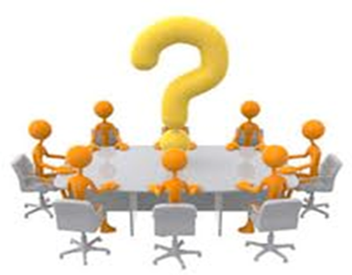 Meet with the family ahead of time
Provide information in advance about the purpose of the meeting, agenda, how long it will last, and what will happen if they choose not to participate. 
Ask who they want to invite to the meeting
If safety is a concern, plan separate meetings for family members and use care in explaining the need for separate meetings.
[Speaker Notes: Refer trainees to page 30 in their trainee guides: Preparing the Family for a Family Team Meeting. 

Briefly review the key takeaways of preparing the family using information on the slide. 

Move to next slide]
Preparing the Family – Table Talk
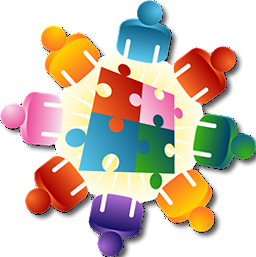 Review the SDM Reunification Reassessment tool with the family and next steps (FTM, transition and visitation planning, etc.)
Address grief and loss issues the family may be experiencing due to this change
Table Talk:
What do you think the family will want to know about the family team meeting ahead of time? 
How will you engage the family and address their grief and loss issues?
[Speaker Notes: The next step is to review the SDM Reunification Reassessment tool with the family to encourage transparency and a shared understanding about how the worker / agency made the decision to terminate Family Reunification services using guidance from an evidence-based assessment tool.

Additionally, it is important to address any grief, loss and trauma issues the family may be experiencing due to the termination of family reunification services and transition to the concurrent plan. Direct trainees to page 30 in their trainee guide: Preparing the family for a Family Team Meeting for a review of the stages of grief that a family may experience during this time of change and transition to the concurrent plan. 

Table talk: Have trainees take 5 minutes to discuss at their tables:

What do you think the family would want to know about the family team meeting ahead of time? How would you prepare them for the meeting? 

How would you engage the family in a discussion about the SDM Reunification Reassessment? How do you currently do this in your practice? What would you like to try on in the future?

How would you address grief and loss issues that the family may be experiencing?  

Debrief (5 minutes): Ask each table to report out what they discussed
 
Explain to trainees that the purpose of preparing for the meeting in this vignette is to begin working on a visitation plan and to think about what the children’s ongoing needs are to inform the case plan update. We will focus primarily on Samantha and Willy, since they are verbal and have been interviewed by a social worker in a previous activity, but we should also consider the needs for the baby, as these may come up during the Family Team Meeting as well.]
Video: Prepping a Youth for an FTM
https://www.youtube.com/watch?v=GEEEdzhel50
[Speaker Notes: Video clip: Let trainees know we will now play a brief video clip that “Child and Family Team Meetings” to illustrate an example of a Social Worker preparing a youth for the Family Team Meeting

Link to video: https://www.youtube.com/watch?v=GEEEdzhel50 

Run time: 0:00 to 5 min 55 sec 

Video Debrief; Ask Trainees:

What were some things you noticed the Social Worker say to help the youth prepare for the meeting? 

What were your key takeaways from the video? 

What did you notice about the youth at the beginning of the video vs. at the end of the conversation with the social worker? Body language? Tone of voice? 

Comfort level with attending the meeting? 

Is this similar to how you prepare families in your practice?

Is there anything you would add to the conversation?]
Preparing for Case Consultation
Gathering case information in preparation for the team meeting:
Organizing all information into the Safety Planning Tool
What is the purpose of the meeting?
What’s working well?
What are you worried about?
What is the impact on the child? SDM?
Cultural considerations
What are the next recommended steps?
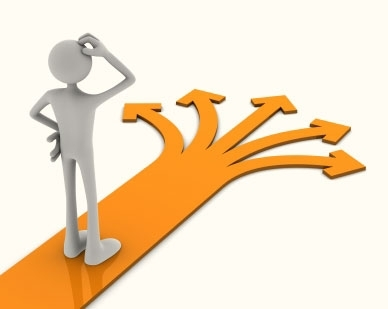 [Speaker Notes: Review the importance of preparing for the Family Team Meeting through case consultation between the social worker and supervisor.
 
Review the main points on the slide which gives an overview of what the major tasks are for the preparing for the FTM:

Gathering case information in preparation for the 387 Petition

Collateral information / support network, family interviews, visitation logs, SDM tools, case plan progress

Organizing all information into the Safety Planning Tool to present during the case consultation with supervisor
Inform participants that we'll cover this tool in the following segment, but for now it's important to recognize that it helps cover the following important questions: 
What is the purpose of the meeting?  Important that the purpose is about developing a visitation plan and updating objectives for kids for PP case plan
What working well?
What are you worried about?
What is the impact on the child? SDM?
What are the next recommended steps?]
LUNCH60 minutes
[Speaker Notes: Enjoy!]
Polk/Hernandez 387 Petition
[Speaker Notes: Remind participants of where we left off with the Polk/Hernandez family, and the work they did in triads to complete the SDM tool determining the top three areas of need and strength for their assigned youth. 

Ask some volunteers to share:
	What does SDM say?
	What is the best way to maintain familial ties?
	What are the primary needs of the children?
	What is working well?
	What are you worried about?
	What is going to be your initial recommendation for next steps?]
Safely Planning Tool – Case Consultation
Use these columns to sort your worries and identify which worries are directly impacting the child (harming the child)
0
10
[Speaker Notes: Refer trainees to the Case Consultation Guidelines located on page 32 of the trainee guide and Safety Planning Tool located on page 36 of the trainee guide.  
 
The Case Consultation Guidelines are adapted from the field activity guide associated with the Monitoring and Adapting Block: “Collaborative Assessment, Planning and Support: Case Plan Update”
These guidelines can be used to prepare both the supervisor and social worker for any meeting or teaming activity with a family.
 
The Safety Planning tool can be used in a case consultation meeting. It includes the three questions as well as additional questions and considerations to help organize information and guide the conversation in a case consultation, family team meeting, and in a variety of other meetings/settings.
 
Briefly review each element of the tool located on the slide. It is similar to a three column mapping tool with some additional questions. 
 
Ask trainees to review the Case Consultation Guidelines for ideas and preparation. 
 
Then, have trainees use the Safety Planning Tool in their guides (page 39) to record their notes and observations related to the Polk/Hernandez family up to this point for use during the upcoming case consultation activity. Primarily, remind them to focus on:

What safety behaviors are present in the family based on current information?
What is working well for the family? 
What are you worried about with the family?
What is your initial recommendations for next steps?
 
Inform trainees they will have about 10 minutes to review all of the information they have gathered about the Polk/Hernandez family and fill out the Safety Planning Tool based on their information.
 
Once 10 minutes have passed, move to next slide: Case Consultation Activity]
Case Consultation Activity
Get into pairs at your table groups (Determine who will be the social worker and who will be the supervisor)
The social worker will use the Safety Planning Tool with notes about the family to guide their discussion with the supervisor
Discussion points:
What is the purpose of the meeting?
What’s working well for the family?
What are you worried about?
What is the impact on the child? SDM? 
Who will attend the meeting? Support network? Safety issues?
Cultural considerations
What are the next recommended steps?
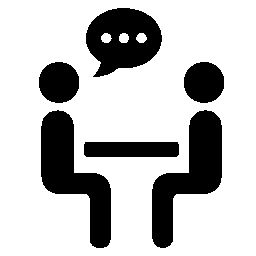 [Speaker Notes: Explain that we will now practice performing a case consultation in preparation for the Family Team Meeting
 
As per the activity instructions on the slide, ask trainees to:

Get into pairs at your table groups
Determine who will play the role of social worker and supervisor
The social worker will use the Safety Planning Tool with notes about the family to guide their discussion with the supervisor
 
To guide their discussion, encourage participants to use the discussion point suggestions on the slide:
What is the purpose of the meeting?
Remind trainees that the purpose of this upcoming meeting is to update the case plan objectives for the children as a permanency planning case and to develop a plan for maintaining familial ties for the children (visitation with parents, support network)
What’s working well for the family?
What are you worried about?
What is the impact on the child? SDM? 
Who will attend the meeting? Support network? Safety issues? Cultural considerations? 
Who else should be at the meeting?
What are the next recommended steps?]
Case Consultation Discussion
Why is it important to have a structured case consultation process with your supervisor prior to a Family Team Meeting?

What are some of the benefits of the case consultation?

Any challenges with the case consultation?

How do you do this in your personal practice?
[Speaker Notes: Following the activity, ask for volunteers to share how the activity prepared them for the Family Team Meeting. Specifically: 

Why is it important to have a structured Case Consultation process with your supervisor prior to a Family Team Meeting?

What are some benefits? 

Any challenges?

How do you do this in your personal practice?]
Preparing for a Family Team Meeting
Discussion points during meeting:
Family history and current progress
Visitation plan
Interventions used with the family
Family strengths & protective factors
Structured Decision Making
Current safety behaviors….have the original safety concerns been mitigated?
Family support network and safety plan
Concurrent plan
Cultural considerations 
What are we worried about?
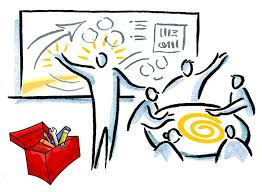 [Speaker Notes: Review the slide for main discussion points regarding discussion points for preparing for a Family Team Meeting. 

The discussion points are examples of what can be discussed during a Family Team Meeting. This will vary depending on the purpose of the meeting. It is essential that the purpose of the meeting is determined and clear to the family and everyone at the meeting. It is the facilitator’s job to keep the group on task throughout the meeting.

Ask groups what purposes were developed in their case consultation with their supervisors – these are the purposes they will start the FTM with for this exercise. It should be visitation planning and ongoing needs of children based on the SDM activity]
Family Team Meeting Agenda
Introductions and identifying the situation
Introductions/Check-in
Purpose of this meeting
Group Agreements including confidentiality
Assessing the Situation and Developing Ideas 
Family Strengths/What is working
Family Challenges/Worries
Reach a Decision
Action Planning
Next Steps
Feedback/Closing 
Plus/Delta and Closing
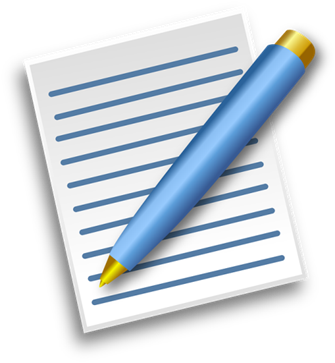 [Speaker Notes: Remind trainees that they will be participating in an activity where they will be following this agenda to update the case plan with the family. Remind trainees of the connection between this activity and the field activity they completed for updating a case plan in a team setting. 
From everything we have covered so far, how will you demonstrate or use SDM findings, trauma informed practice, respectful use of authority, cultural humility?
 
Refer trainees to the Family Team Meeting Agenda on page 40 of the trainee guide.
Explain that this is an excellent tool for facilitators to use as an agenda for any type of meeting. We will use this tool today as we do the Family Team Meeting activity.
 
Briefly review each element of the Agenda on the slide and encourage trainees to read along in their guides for more information
 
Introductions and identifying the situation
Introductions/Check-in
Purpose of this meeting
Group Agreements including confidentiality
 
Assessing the Situation and Developing Ideas
Family Strengths/What is working
Family Challenges/Worries
 
Reach a Decision
Action Planning
Next Steps
 
Feedback/Closing
Plus/Delta and Closing]
Ask The Three Questions…
Three Questions, Solution Focused Approach; Insoo Kim Berg, Steve de Shazer
[Speaker Notes: Remind that the three questions are embedded into the FTM agenda and serve to get everyone on the same page regarding worries and what has worked well. These can also serve as a way of preparing the caregivers, family members, collaterals, and even the children for the interview. When we tell them, “I’m going to be asking you a lot of questions, but they all boil down to these three…” we help prepare the family for what we are looking for. It starts us off on the right foot for collaboration and better helps them prepare to participate.

Step 1: What are we worried about?  Exploring past harm, behavioral details and impact on the child 
Step 2: What is working well?  Searching for safety and strengths
Step 3: What are we worried about? Exploring future danger 
Step 4: What needs to happen? Developing goals 
 
This information is organized through a balanced assessment of what’s working and what we are worried about; an ongoing conversation with all significant people involved with the child (including the child) from the first point of contact with a family right through case closure.
   
Conversations become visual; they are in the Safety Planning Tool, which uses columns of behavioral detail (what’s working or who’s worried).]
Safety Planning Tool
Use these columns to sort your worries and identify which worries are directly impacting the child (harming the child)
0
10
[Speaker Notes: Remind trainees of the Safety Planning Tool that was used in case consultation; the same tool can be used to facilitate the Family Team Meeting. The tool helps guide a conversation utilizing the three question that were discussed on the previous slide.
 
Be sure to explain to participants that the tool can apply to both consultation and Family Team Meetings by design rather than by coincidence. This ensures consistency of practice and transparency.
 
This is the tool we will use during the Family Team Meeting activity]
Family Team Meeting Instructions
30
[Speaker Notes: Let trainees know it's now time to put everything they've worked on together for this final activity involving a simulated Family Team Meeting.
 
Refer trainees to their supplemental handout: Polk/Hernandez Activity Instructions so they can read along with the instructions.
Purpose of activity: 
To give trainees a chance to practice new tools and strategies for teaming with families while monitoring and adapting the case plan.]
Teaming With the Polk-Hernandez Family
31
[Speaker Notes: Purpose of meeting: 
Discuss the current needs of the children based on an updated SDM Family Strengths and Needs Assessment to inform the updated case plan with the goal of a permanent plan with resource parent Aunt Leann
Develop a trauma-informed visitation plan in order to maintain 
important familial and community connections for the children
while ensuring their physical and emotional well-being.
 
Description of activity:
Participants will team with the family during the activity utilizing updated information about the Polk/Hernandez family in preparation for updating the visitation and case plan. 
 
Each Family Teaming Meeting will include about 8 people (this may vary depending on total number of people in the class).
 
Each person will rotate practicing facilitating part of the interaction with the family (as the social worker). When not facilitating, they will play one of the other roles on the team.]
Family Team Meeting Roles
Bill, Social Worker (age 23) & Facilitator of meeting
Mary, Social Work Supervisor (age 52)
Gloria, Mother (age 33)
William, Father (age 35)
Samantha, Daughter (age 15)
Aunt Leann, Resource parent
Uncle Sal, Paternal uncle
Observer: Voice of Structured Decision Making, Trauma Informed Practice, Cultural humility, Best Practices
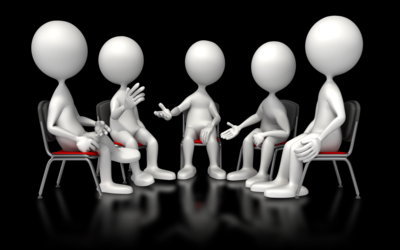 [Speaker Notes: Briefly review the roles of the Family Team Meeting listed on the slide and have each group determine which person will play the social worker first, second, third, fourth and fifth; and have them identify what role they will play when they are not the social worker and write their role on a name tent. 
 
Please note that the social worker is always the facilitator of the meeting in this activity and the social work supervisor is the scribe for the meeting. 
 
While reviewing the social worker/facilitator role, make a note that many counties have specific facilitators that are trained to facilitate Family Team Meetings. Even if your county has a separate facilitator, it is still important for social workers to gain these skills and have practice facilitating informal and formal meetings with families, their support networks and other providers.
If trainees are wondering why Willy is not listed as a role, it was determined that due to a combination of factors (his young age; and the fact that he was recently physically abused by his father), the social worker determined that this would not be the right place for him to be interacting with his father.
 
The social work supervisor / scribe will chart on chart paper using three columns: What’s working well? What are we worried about? What needs to happen next? The scribe can also use the Safety Planning Tool to guide the conversation and take notes. 
 
Ask trainees to review their section of the Agenda in the Activity instructions supplemental handout and the Communication Skills for Effective Facilitation in their Trainee guide (page 43).
 
After 5 minutes, ask trainees to refer to the following associated handouts for review and preparation of the activity.  
 
Briefly review all of the handouts that will be a part of this activity, as shown in the activity instructions supplemental handout.
Polk/Hernandez Vignette (page 17)
Polk/Hernandez Activity Instructions and Meeting Roles (supplemental handout): This is where you can review the context of your assigned role within the FTM
Family Team Meeting Agenda (page 37): This may be a useful document for facilitators to refer to in order to keep the FTM flowing
Safety Planning Tool (page 38) This may be useful for participants to refer back to just before beginning the official FTM in their respective roles, and should also be a helpful guide for facilitators charting the three questions.
Family Team Meeting – Observation Worksheet (page 39): Inform those in the Observer role that they will utilize this worksheet to take notes and give feedback about the process.
Additional handouts for reference
Helpful types of questions for finding solutions (page 23): A helpful resource for everyone in the meeting 
SDM and ecomap activity worksheet (page 27): To refer to when discussing the needs of the children
Polk/Hernandez Ecomap (page 29)
Communication skills for effective facilitation (page 40)
 
Please note: there will likely be 4-5 groups having simultaneous meetings, so have the groups set up at far ends of the classroom.

Have group participants place their chairs in a U shape (with facilitator in front) to make it more inclusive and create a more intimate and safe space. 
Once all of the roles have been assigned, refer trainees back to the Polk/Hernandez Family Team Meeting – Activity Instructions supplemental handout, where they can first read the brief FTM scenario, and then move on to review their own particular role within the FTM.]
Family Team Meeting
[Speaker Notes: Let the groups know they will have 40 minutes to complete the FTM. 
Trainer Instructions: 
Ask group to follow along with instructions in the supplemental handout. 
 
Groups should be of 8 individuals. The roles are:
Rotating Social Worker Role
Social Worker Supervisor
Gloria, Mother (age 33)
William, Father (age 34)
Samantha, Daughter (age 15)
Resource Parent, Aunt Leann
Uncle Sal
Observer
This activity will be one fluid team meeting that lasts for 50 minutes. The trainer will need to act as a time keeper throughout the meeting, notifying social workers when there is 2 minutes remaining (i.e., hold up a sign) and when the sections have ended.
Timing Breakdown for the 50 minutes: 
Social Worker #1 (10 minutes) Introduction, Agreements, Purpose of Meeting 
Social Worker #2 (10 minutes) Family Strengths/Safety/What’s Working
Social Worker #3 (10 minutes) Family Challenges/Worries/Danger
Social Worker #4 (10 minutes) Action/Next Steps 
Social Worker #5 (5 minutes) Debrief and Feedback with the Family
Group Feedback and Debrief (5 minutes)
Let the groups know when there is 5 minutes left so they will know it is time to wrap up the worksheets and tools in preparation for the large group report out.
Walk around to each group and “listen-in” for how the groups are doing. Take note of anything exceptional and reflect that back to the teams during the large debrief.
 
As you walk around, remind trainees to consider the following:
 
What does SDM say?
What are the cultural considerations? 
Are the underlying needs (trauma, and grief and loss issues of the children and family) being addressed? 
What support does Aunt Leann need? The kids? How can the team help?
Remind trainees to check for bias….are there any personal biases impacting the way they interpret the information presented to them? 
 
Coach group to not role play an “extreme” point of view or person. The goal is to practice and have success at building skills in team facilitation.
 
The structure of the interaction should be to focus on gathering information helpful to creating a trauma-informed visitation plan and updated case plan objectives that meet child safety, permanency and well-being standards.
 
The last social worker will debrief the interaction with the role players, staying in “character,” and then the group will break character and debrief the activity as training participants.
 
Once the small groups have had a chance to debrief on their own, you will then lead the large group report-out of their experiences.]
Large Group Report Outs
[Speaker Notes: Once time is up, have the large groups report out the following:

What were some next steps you developed with the family?
What worked well? 
Any challenges or upgrades?
What were your key takeaways or reflections about this activity?
How is this similar or different to your current teaming practices (in your agency or in your personal practice)?
Where do you see opportunities for improvement or development?
To debrief, ask participants:
Was this a meaningful activity?
What did you learn?
What are you willing to try back at work?
 
Acknowledge group for their willingness to take risks in skill building in front of peers. Connect this part of the activity to how families are asked to be vulnerable in participating in family teaming as well.]
Putting It All Together:  Personal Learning Plans
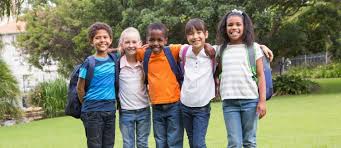 [Speaker Notes: Direct trainees to page 42 of the Trainee Guide containing their Personal Learning Plan.

Instruct trainees to complete their Personal Learning Plans individually. Allow them 5 minutes.

Once trainees have finished, instruct trainees to spend about 5 minutes sharing their answers in their small groups.]
Wrapping Up…. What Are You Excited To Do?
[Speaker Notes: Debrief the day and wrap-up:
What did you learn today that you are most excited about implementing when you get back to the office?
What worries you about returning to the office?

Thank trainees for attending

Transition to 15 minute break prior to ending the day with the End of Block Exam.]
END OF BLOCK EXAM
[Speaker Notes: End of Block exam instructions FOR TRAINERS To complete the end of block evaluation activity you should have the following materials:
Informed Consent Document
Document with County and Training Site Codes
Answer Sheet(s)
End-of-Block Evaluation Tool(s) 
 
Hand out the Informed Consent form, County and Training Site Codes document, and Answer Sheet to Trainees. 
Begin Verbal Directions –We are preparing to initiate the end of block evaluation. This evaluation is not used to assess your performance, but rather to inform our continued improvement of the curriculum. Please take a few minutes to review the Informed Consent form and to complete your Answer Sheet. If you don’t have an Informed Consent form, County and Training Site Codes document, or Answer Sheet, or if you have questions, please raise your hand. 
45 minutes for exam – Taking the end-of-block evaluation provides data on how the curriculum can be improved. 
 
When trainees have completed their Answer Sheets, provide them with the end-of-block evaluation. 
Verbal Directions (Continued) –We are now ready to begin the end-of-block evaluation. The purpose of this test is to help us identify areas within the curriculum that can be improved. The end-of-block evaluation is composed of 45 knowledge items which will cover content from eLearning, 100-level and today’s 200-level classroom. 
When answering a question please make sure you completely fill in the circle with heavy, dark marks. Also, make sure you cleanly erase any answers you change. Any stray marks or incompletely erased answers can affect processing. Are there any questions?  
If there are no (additional) questions, please begin. 
NOTE TO TRAINERS: If you have trainees present who you think qualify for ESL accommodations you should be attentive to their progression through the exam so to provide any assistance that they may need.
At the end of 45 minutes (or when trainees appear to have completed the evaluation), walk around and collect the Answer Sheets and end-of-block evaluations. Check trainees’ Answer Sheets to make sure that they were completed correctly.
Place the Answer Sheets in the provided envelope and complete the Cover Sheet provided for submission to CalSWEC.
Move on to the debrief activity.
 
15 minutes for debrief - Taking an end-of-block evaluation is a learning opportunity. Now that trainees have completed the end-of-block evaluation the debrief activity should be initiated to provide an opportunity for trainee reflection. 
What is something you remember from the assessment as being especially important?
What topics, questions, or scenarios did you NOT know how to answer or complete?
Chart responses to the debrief activity questions. This information will be used to track themes in concerns, issues, or topics raised for curriculum improvement. At the end of the debrief activity, take a picture of the charted responses and email to Tenia Davis, teniad@berkeley.edu and cc’ Esmirna (Esmi) Ramirez, eeramirez@berkeley.edu. 
 
Have trainees complete the participant satisfaction survey before leaving.]